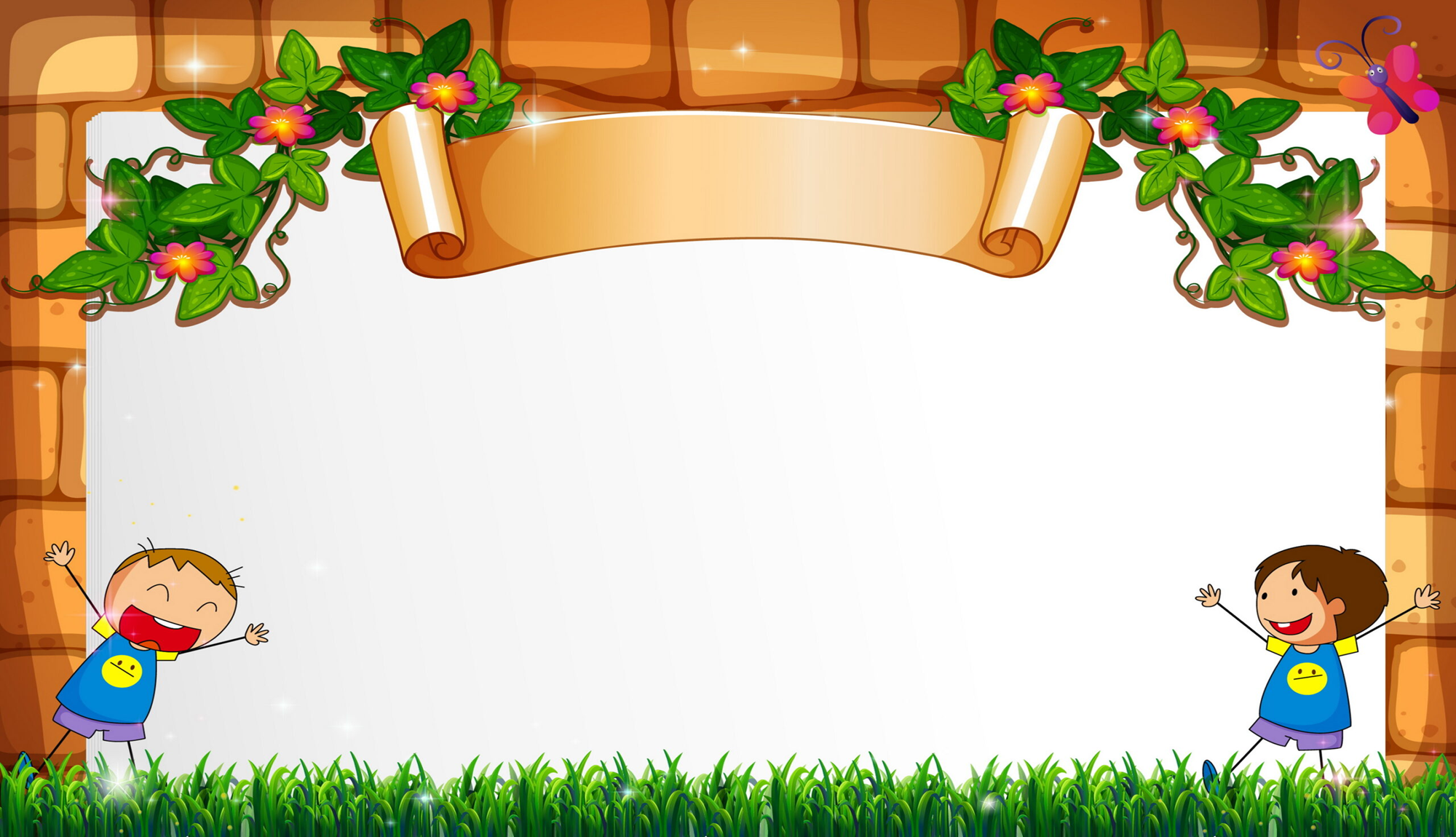 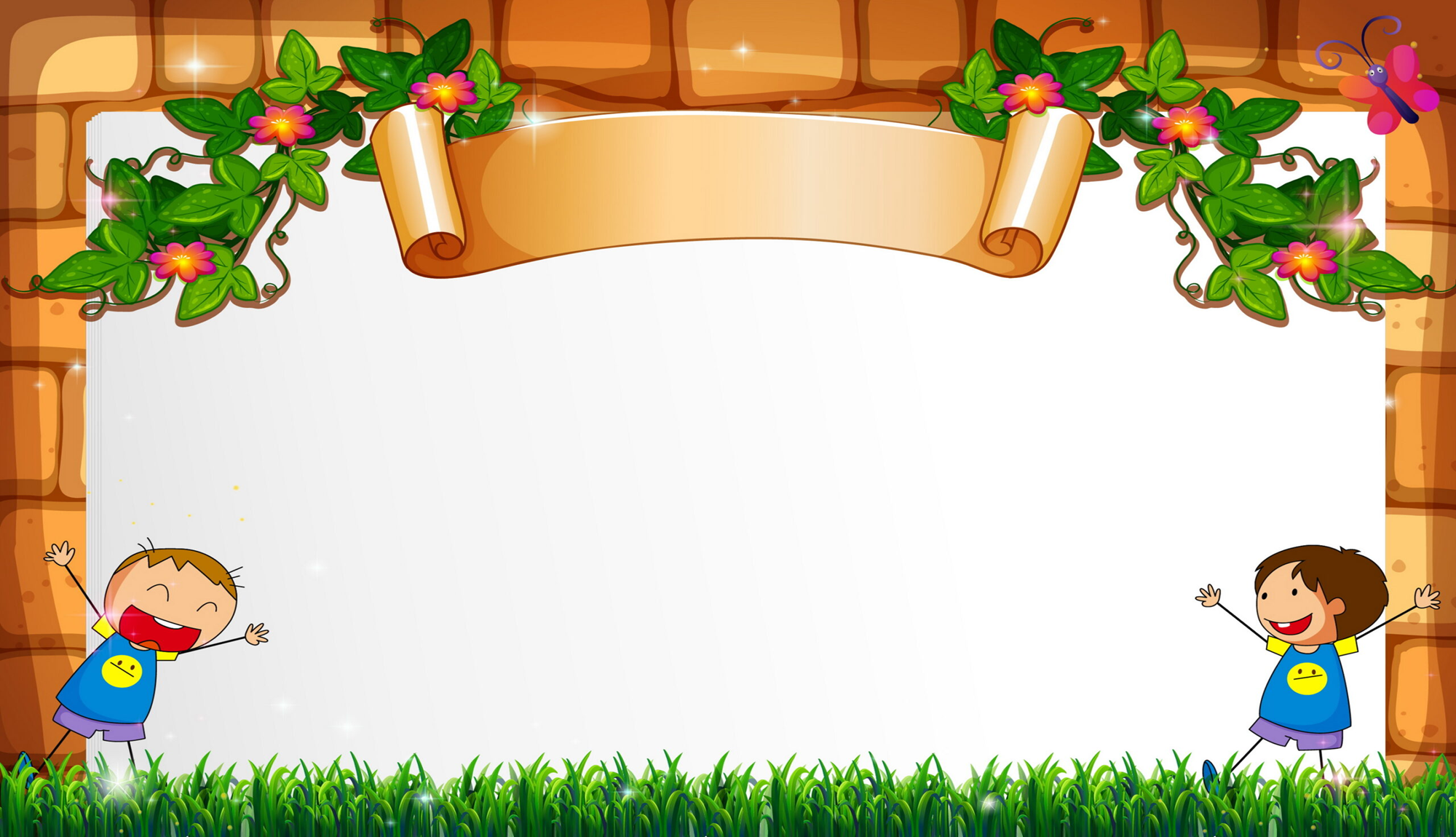 ỦY BAN NHÂN DÂN QUẬN LONG BIÊN
TRƯỜNG MẦM NON BAN MAI XANH
********
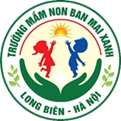 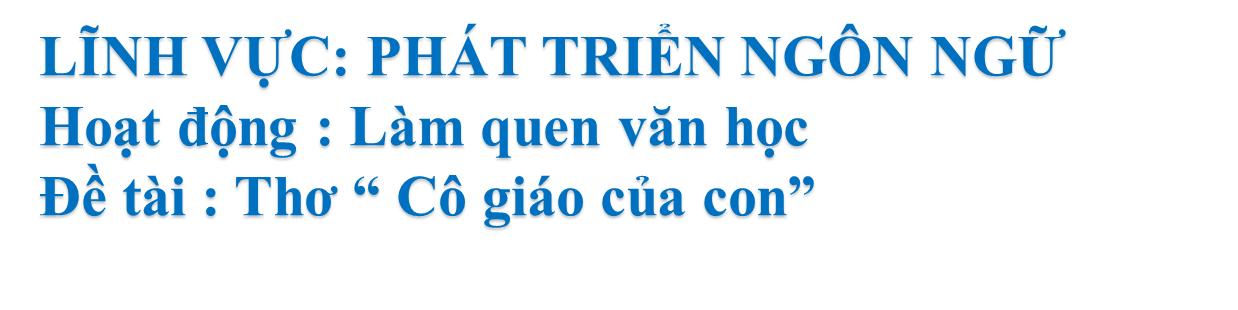 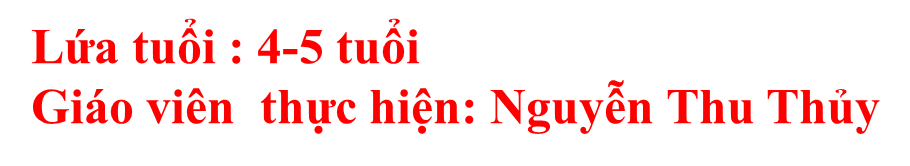 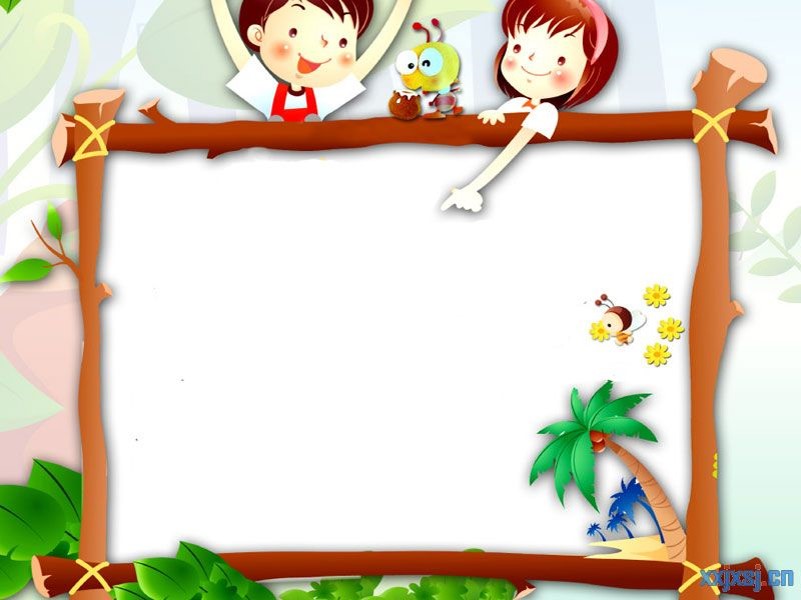 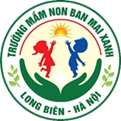 Bài thơ: “ Cô giáo của con”
Tác giả: Hà Quang
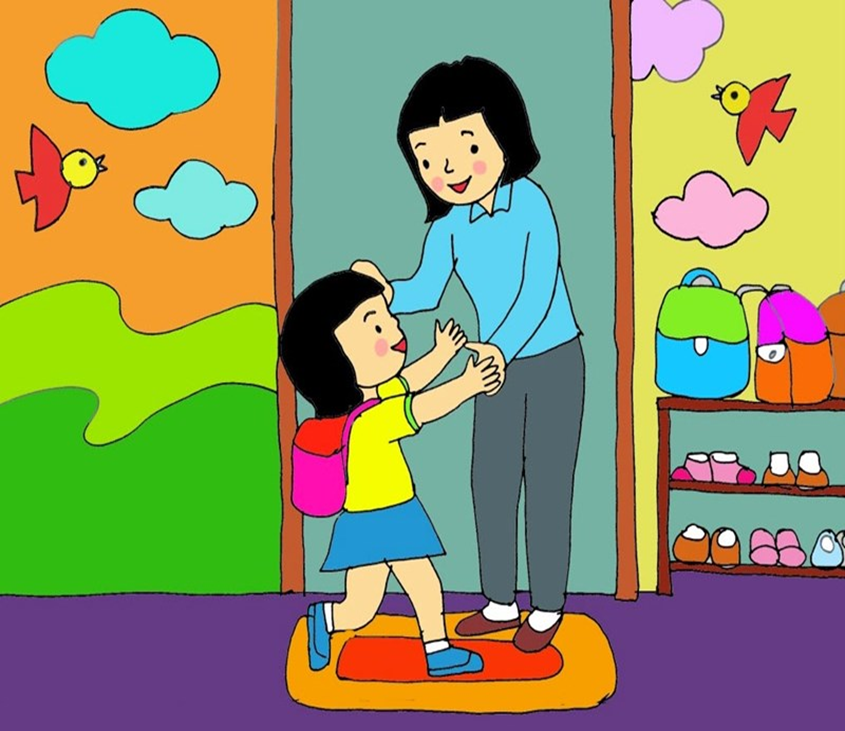 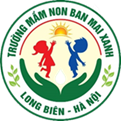 Mỗi khi vào lớp
Cô cười thật tươi
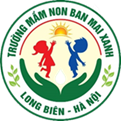 Say sưa giảng bài
Giọng cô ấm áp
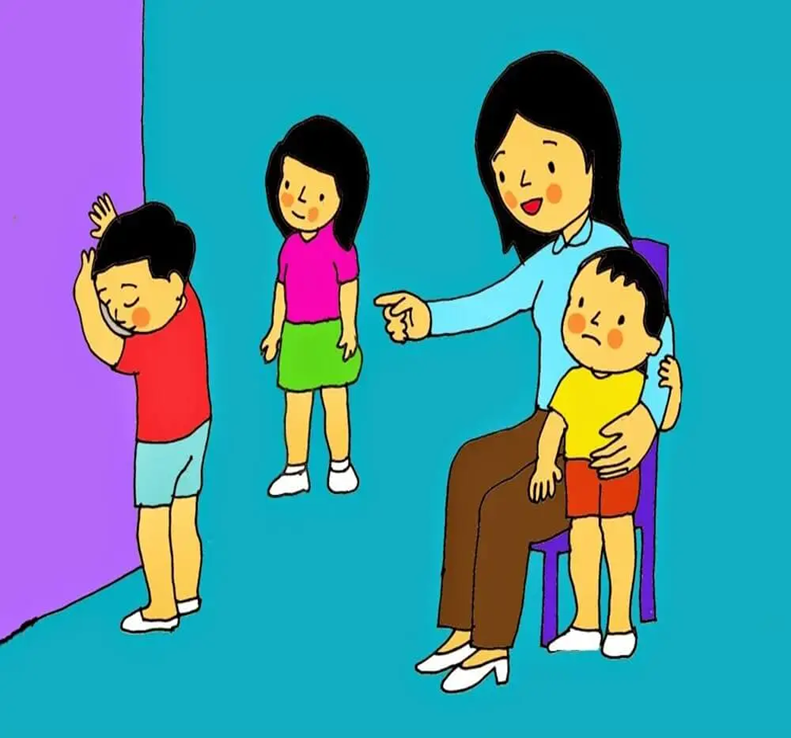 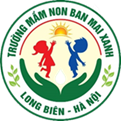 Bạn nào hay nghịch
Cô chẳng thích đâu
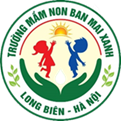 Bạn nào chăm ngoan
Cô yêu lắm đấy.
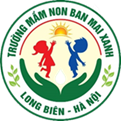 Cần như hạt muối
Đẹp như hoa rừng
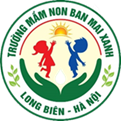 Cô giáo của con
Ai mà chẳng quý.
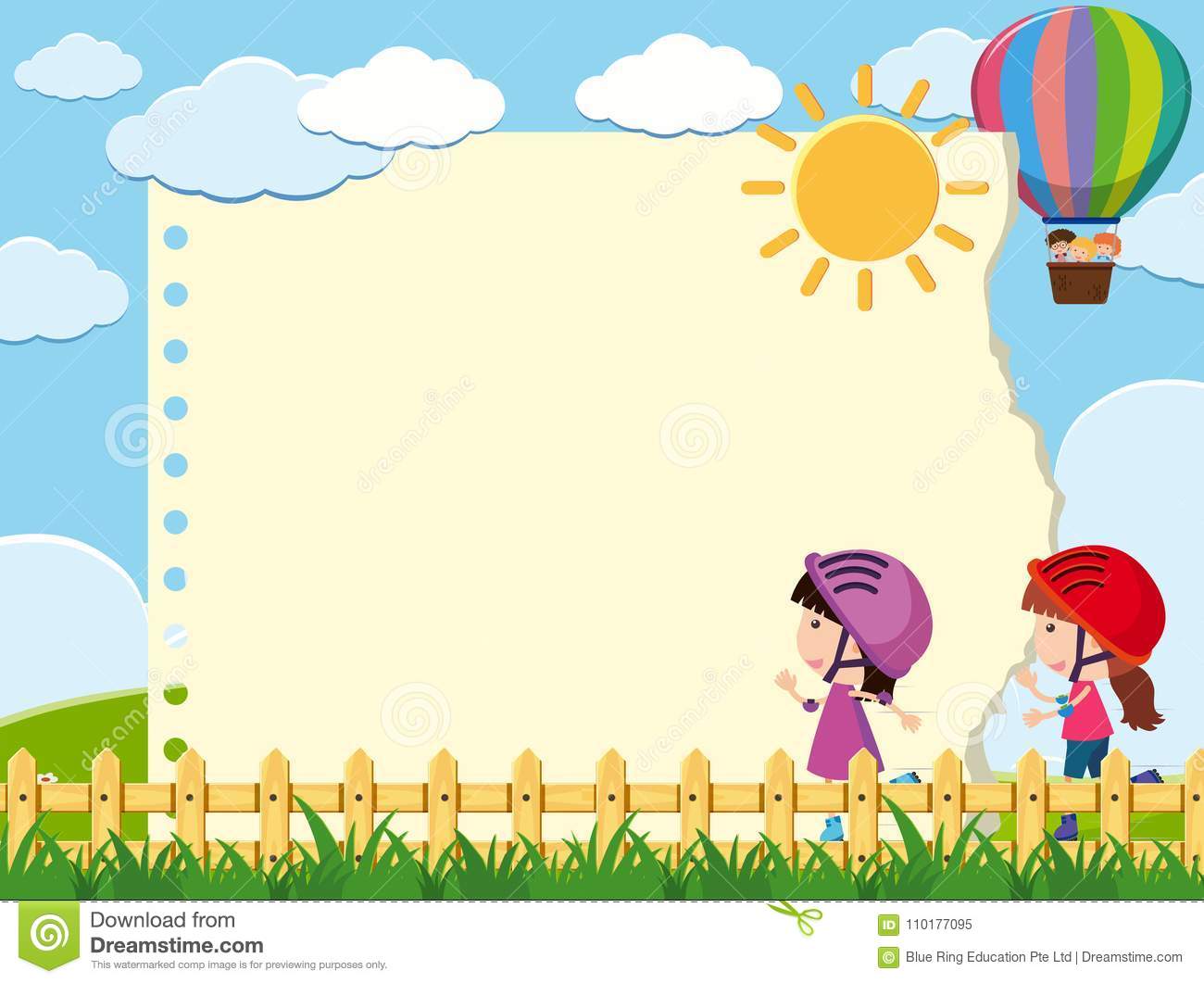 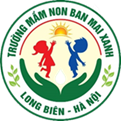 Đàm thoại nội dung bài thơ
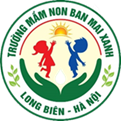 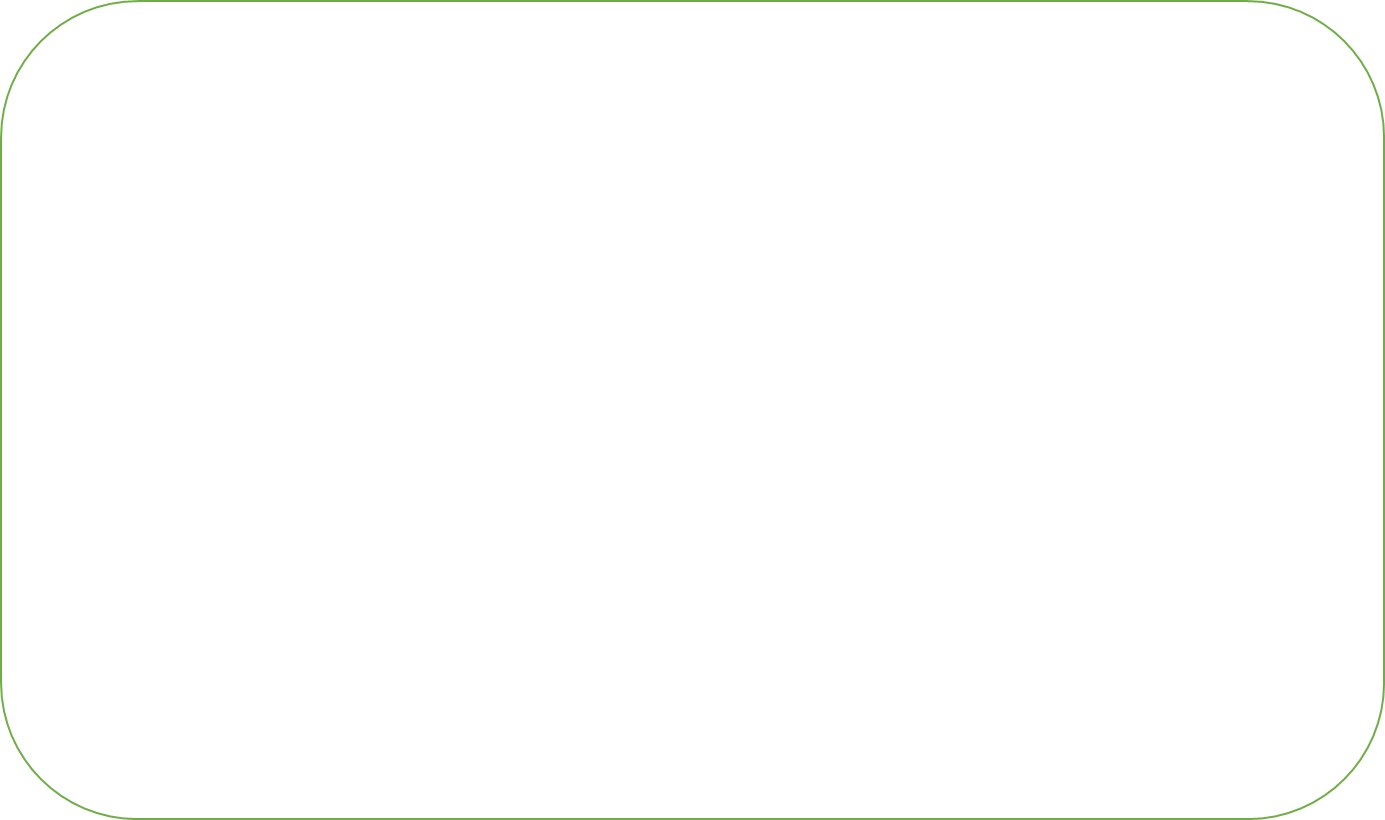 *Cô vừa đọc cho các bài thơ gì?
Do ai sáng tác ?
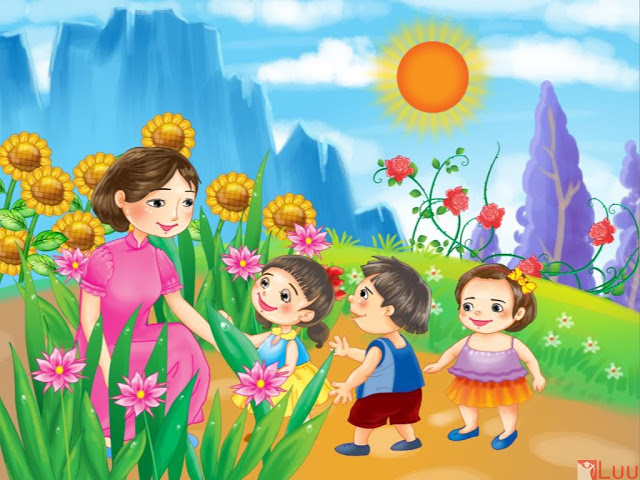 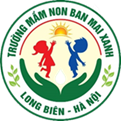 Bài thơ: Cô giáo của con
Tác giả: Hà Quang
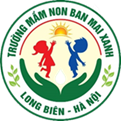 Bài thơ nói về điều gì?
Bài thơ nói về tình cảm của bạn nhỏ
dành cho cô giáo của bạn đấy.
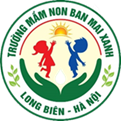 Mỗi khi đến lớp cô giáo của 
bạn nhỏ thế nào?
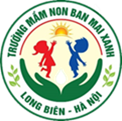 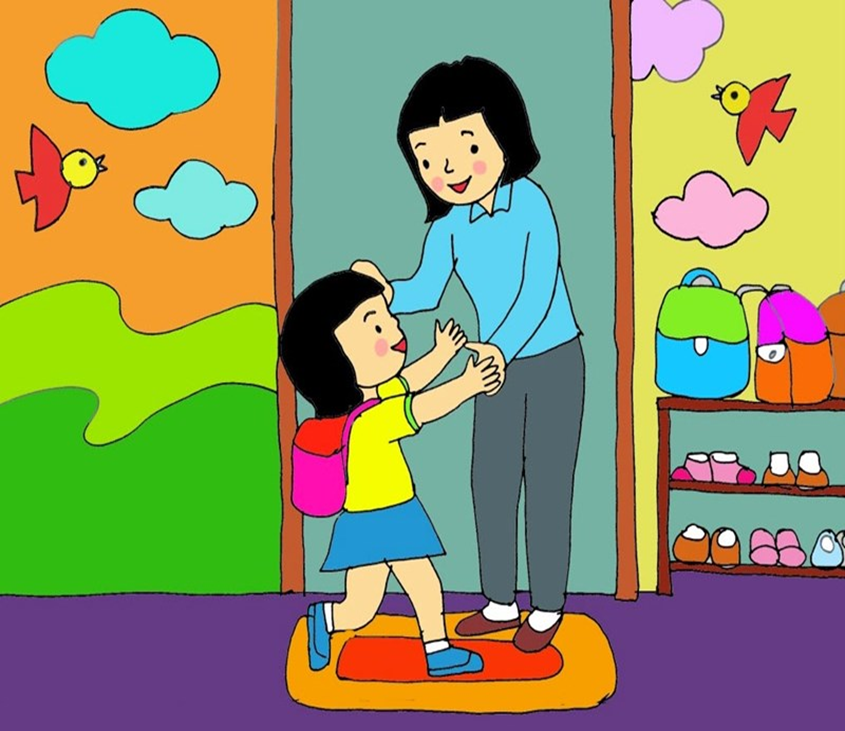 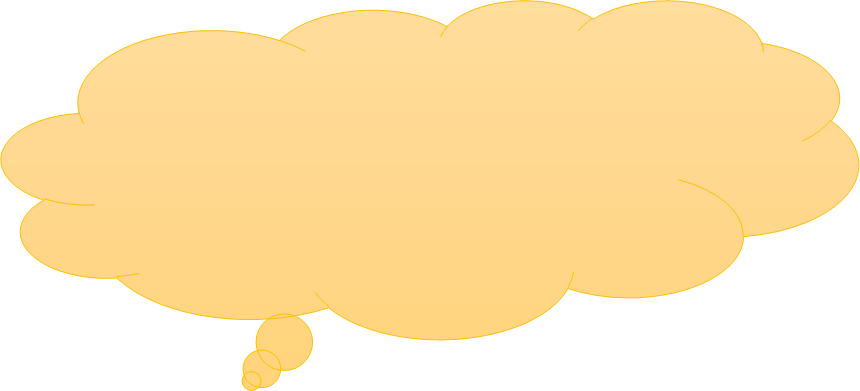 Mỗi khi vào lớp 
Cô cười thật tươi
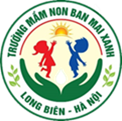 Khi cô giảng bài thì ra sao?
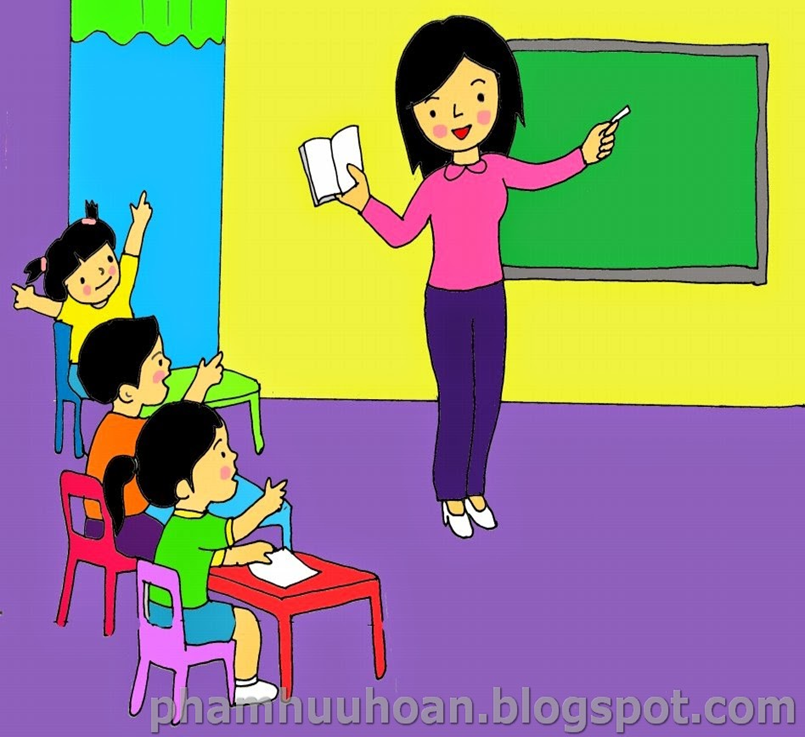 Say sưa giảng bài
Giọng cô ấm áp.
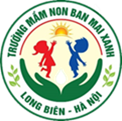 Các bạn nghịch thì cô thế nào
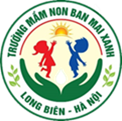 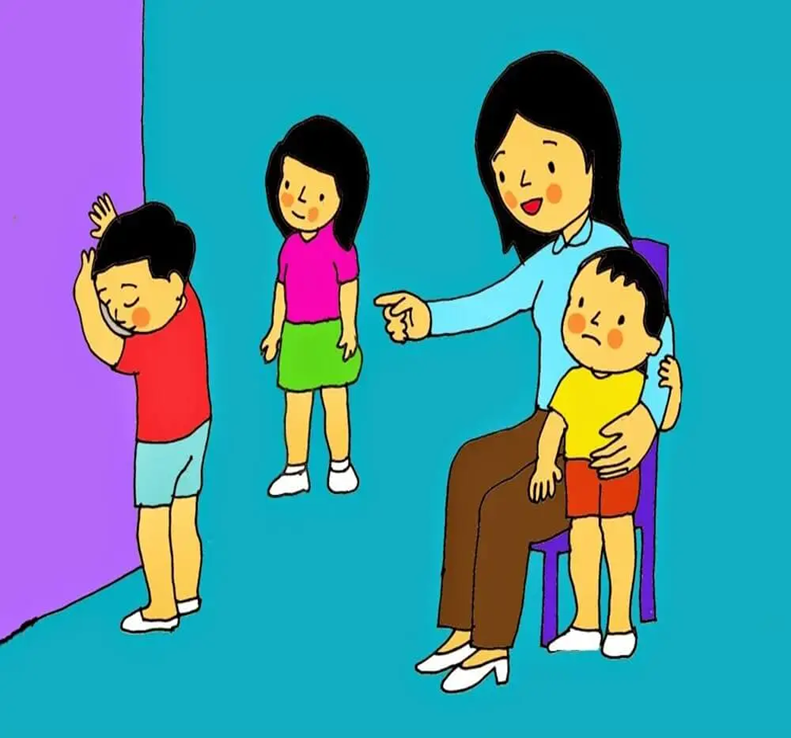 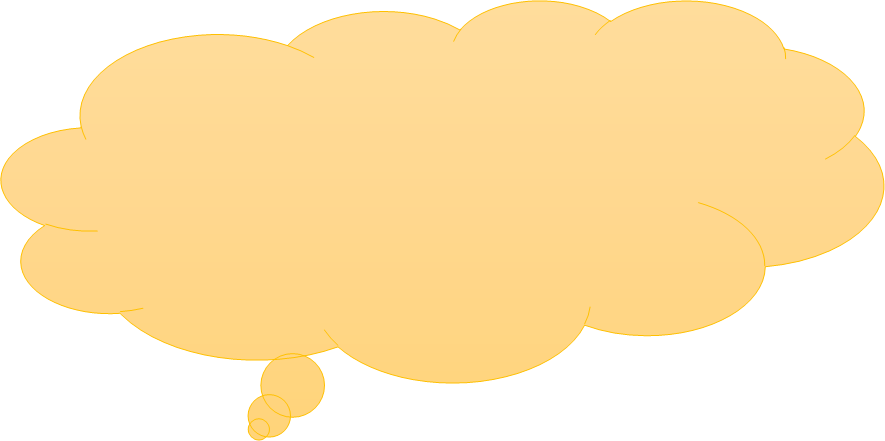 Bạn nào hay nghịch
Cô chẳng thích đâu
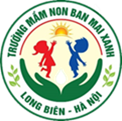 Còn các bạn ngoan thì cô thế
nào?
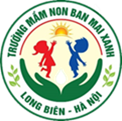 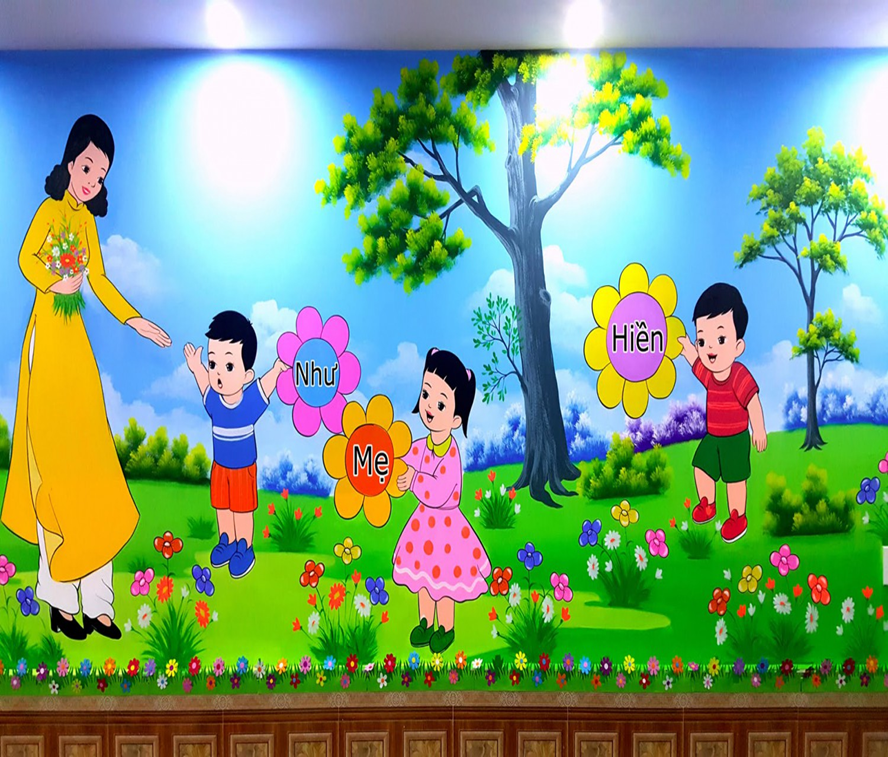 Bạn nào chăm ngoan
Cô yêu lắm đấy
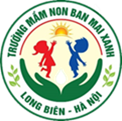 Cô giáo của bạn nhỏ đẹp như nào?
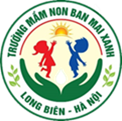 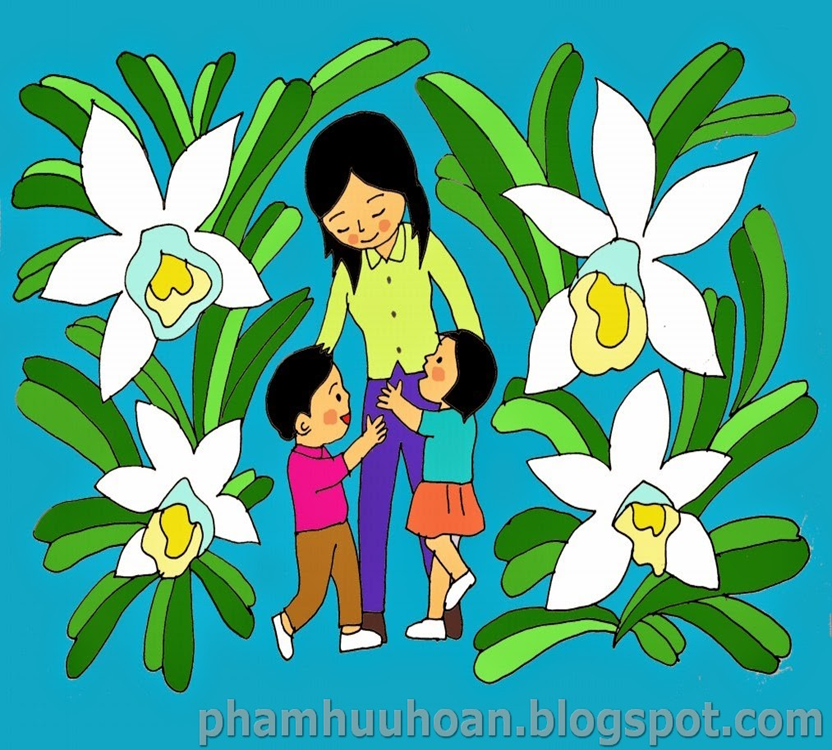 Cần như hạt muối
Đẹp như hoa rừng
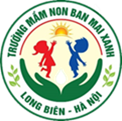 Bạn nhỏ tự hào về cô giáo của 
mình ra sao?
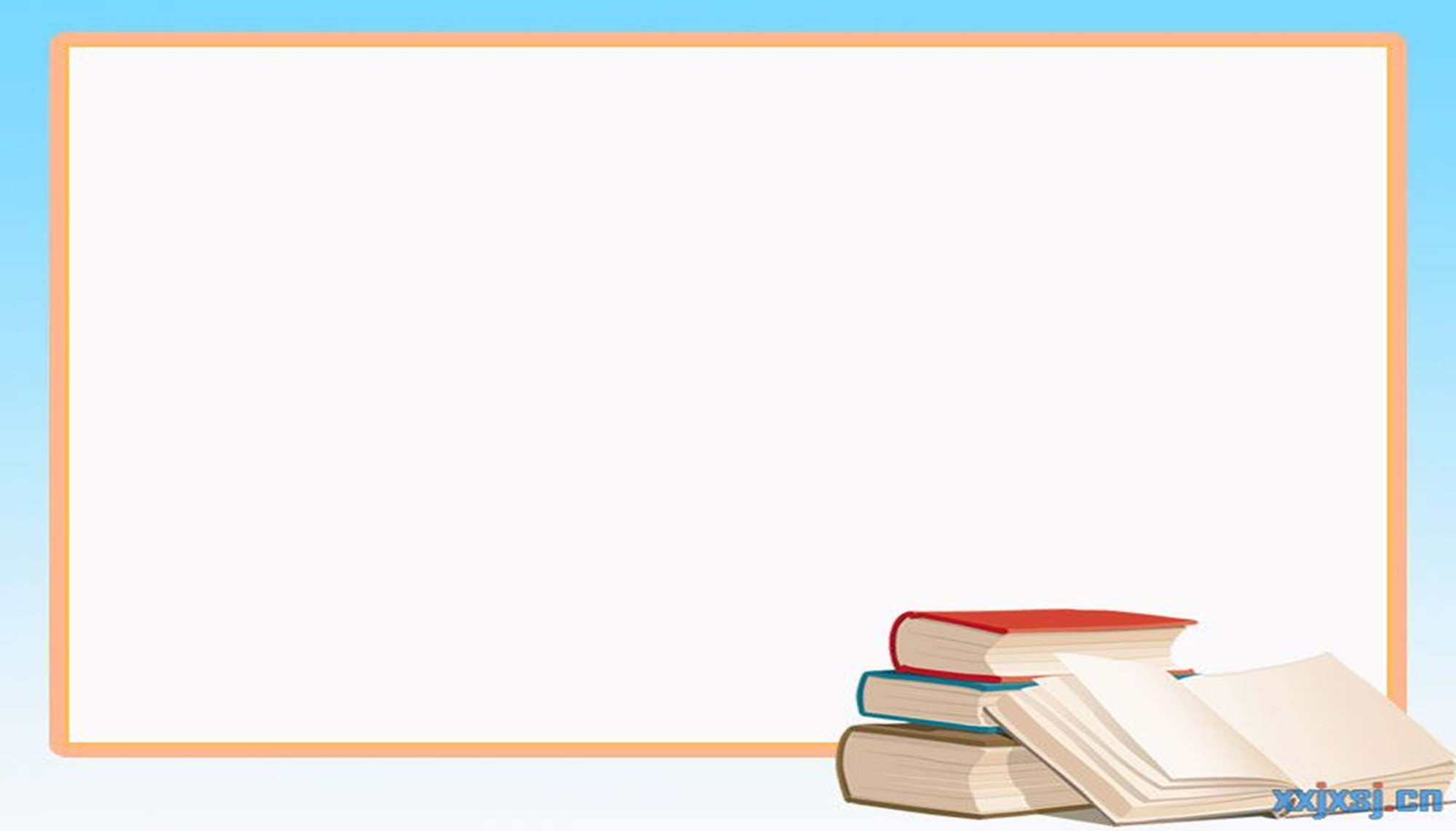 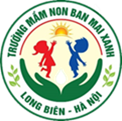 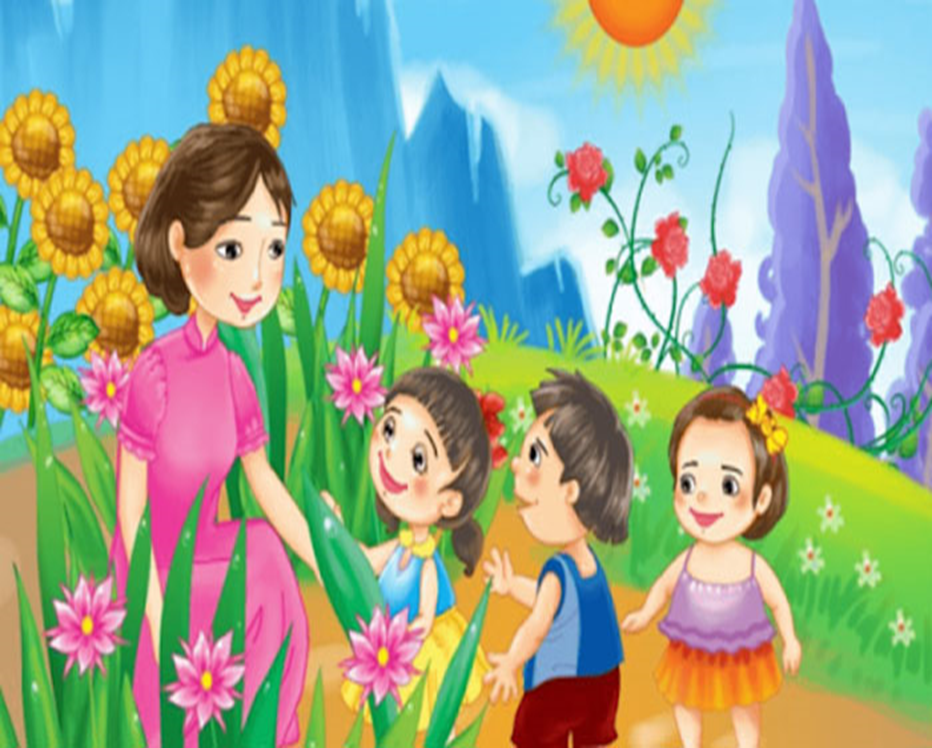 Cô giáo của con
Ai mà chẳng quý.
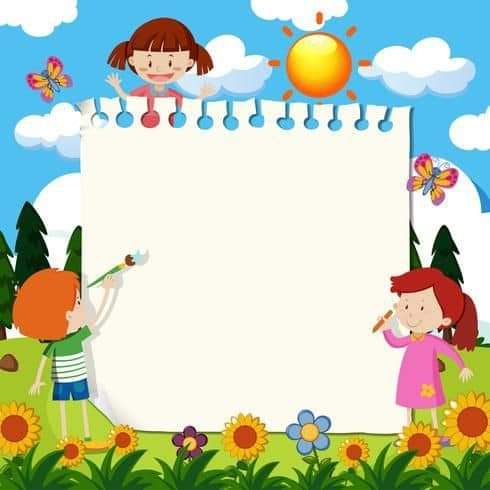 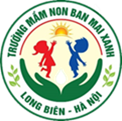 Đọc thơ lần 3
Bài thơ: Cô giáo của con
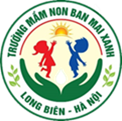 Tác giả : Hà Quang
Mỗi khi vào lớp
Cô cười thật tươi
Say sưa giảng bài
Giọng cô ấm áp
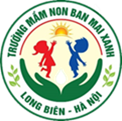 Bạn nào hay nghịch
Cô chẳng thích đâu
Bạn nào chăm ngoan
Cô yêu lắm đấy!
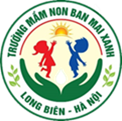 Cần như hạt
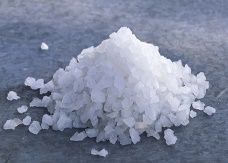 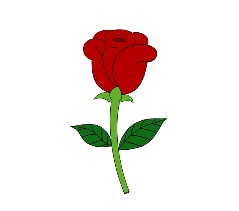 Đẹp như         rừng
Cô giáo của con
Ai mà chẳng quý!
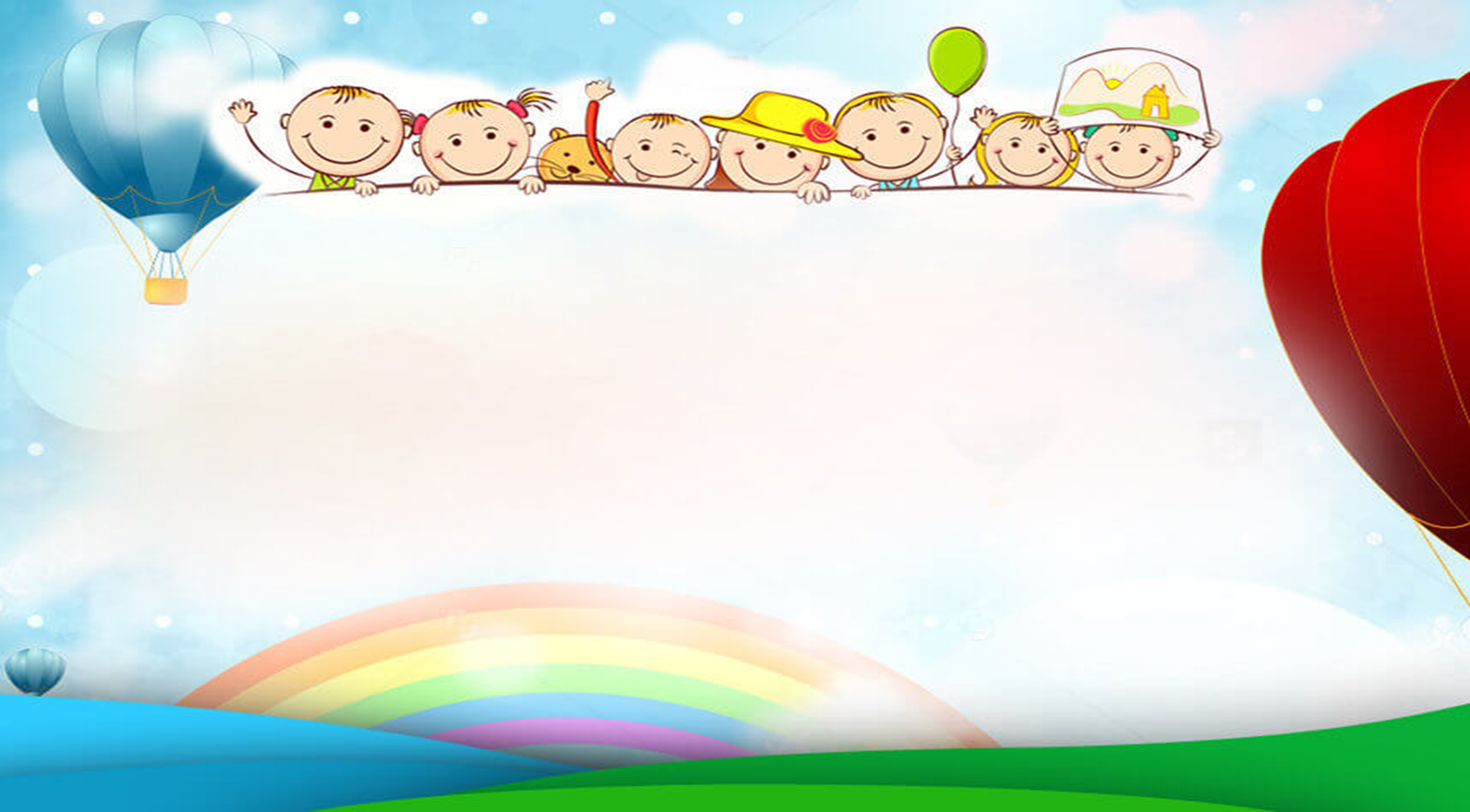 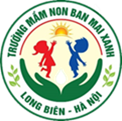 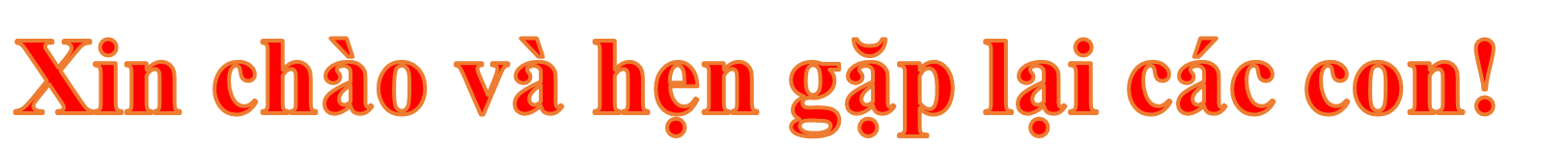